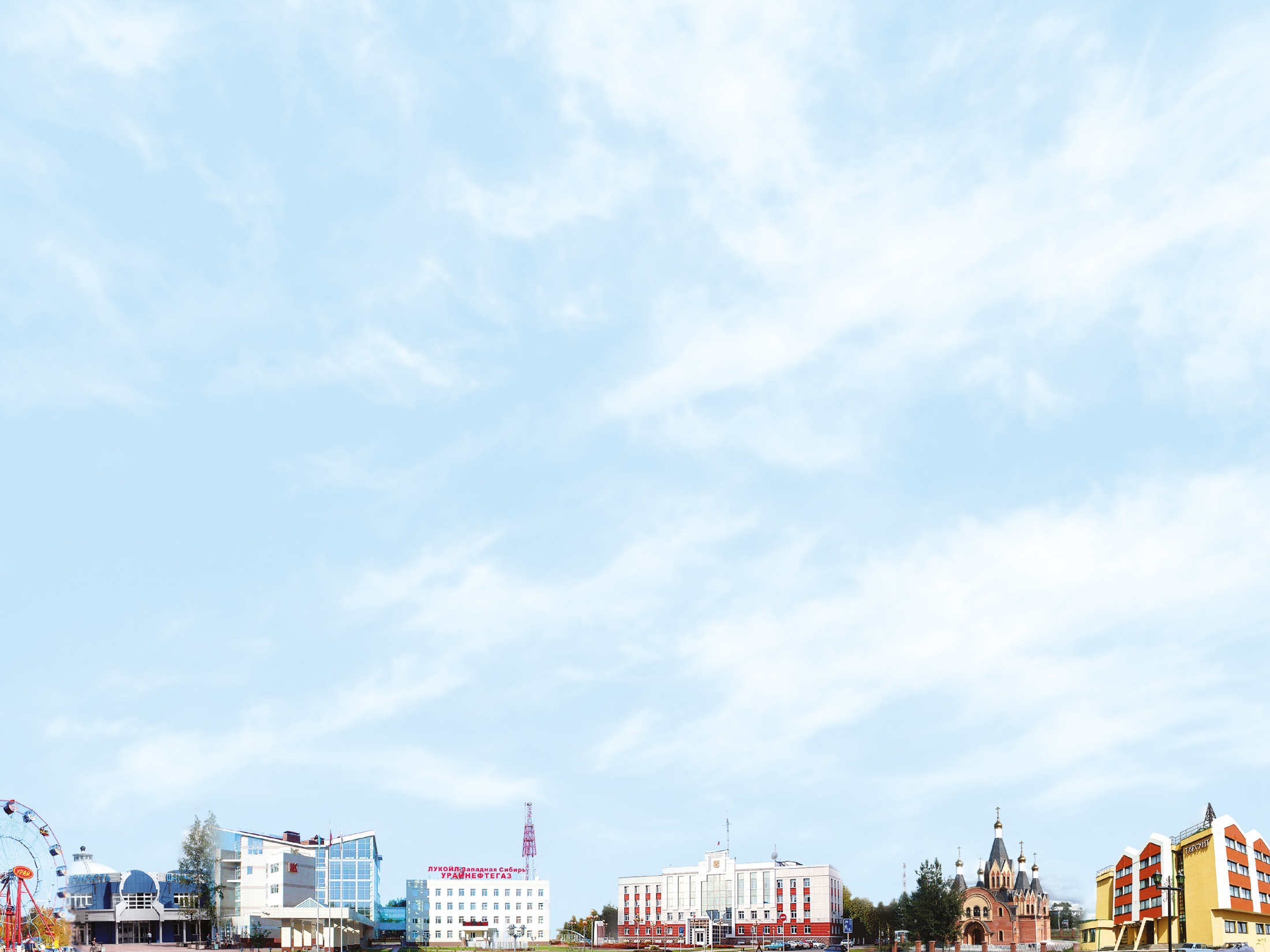 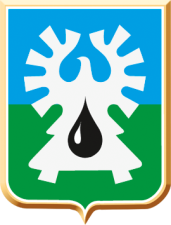 Отчет об исполнении бюджета                                  за 9 месяцев 2015 года
И.В.Хусаинова
Слайд №1
Основные показатели исполнения бюджета                                    городского округа город Урай за 9 месяцев 2015 года, 
тыс. рублей
Слайд №2
Динамика поступления доходов в бюджет 
городского округа город Урай по группам доходов, тыс. рублей
3
Слайд №3
Анализ поступления налоговых доходов                                                                в бюджет городского округа город Урай                                                                    за 9 месяцев 2015 года, тыс. рублей
4
Слайд №4
Анализ поступления неналоговых доходов                                                  в бюджет городского округа город Урай                                                                  за 9 месяцев 2015 года, тыс. рублей
5
Слайд №5
Анализ безвозмездных поступлений в бюджет 
городского округа город Урай за 9 месяцев 2015 года, тыс.рублей
6
Слайд №6
Исполнение расходов бюджета на 01.10.2015 года 
по программным и непрограммным направлениям деятельности, тыс.рублей
7
Слайд №7
Основные функциональные направления использования бюджетных средств за 9 месяцев 2015 года, тыс. рублей
8
Основные функциональные направления использования бюджетных средств за 9 месяцев 2015 года, тыс. рублей
9
Слайд №8
Муниципальные программы с низким исполнением за 9 месяцев 2015 года, тыс.рублей
10
11
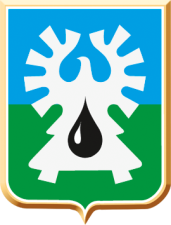 Спасибо за внимание!
12